Studien-Info-LBS-Mathematik
Prof. Dr. Dörte Haftendorn
Prof. Dr. Dörte Haftendorn  www.leuphana.matheomnibus  www.mathematik-verstehen.de
Mathematik?
schwierig.....darüber reden?.....Worte finden?...,  
schwierig.......verstehen?......durchblicken?.., 
schwierig.......lehren?.....motivieren?.....,
Durchaus wahr!
Aber nicht nur!
Prof. Dr. Dörte Haftendorn  www.leuphana.matheomnibus  www.mathematik-verstehen.de
[Speaker Notes: Schwierig zu sagen, schon die Vokabeln, mit denen man es ausdrücken wollte, versteht kaum einer.
Schwierig zu verstehen, man muss oft heftig nachdenken, sich hineindenken.....
Schwierig zu vermitteln, auch wer  verstanden hat, kann Mathematik oft nur schlecht weitergeben,
Die Adressaten sind]
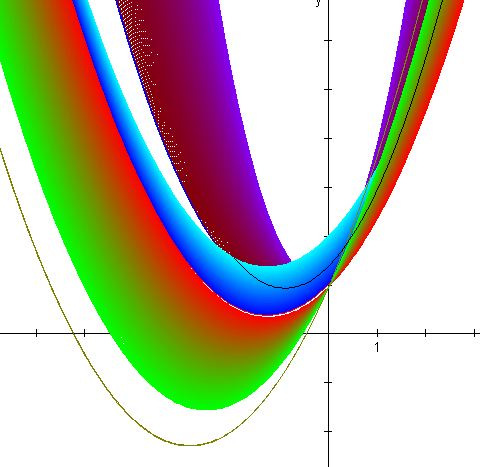 Mathematik ist...
schön
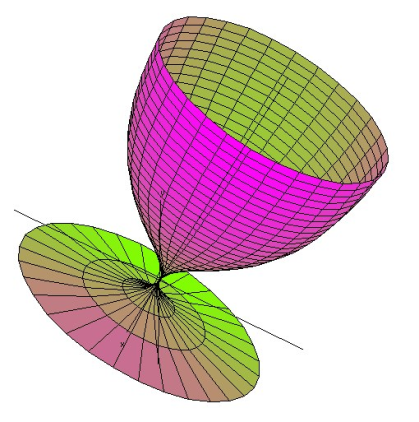 spannend
klar verständlich
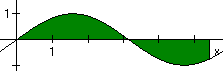 eigenständig
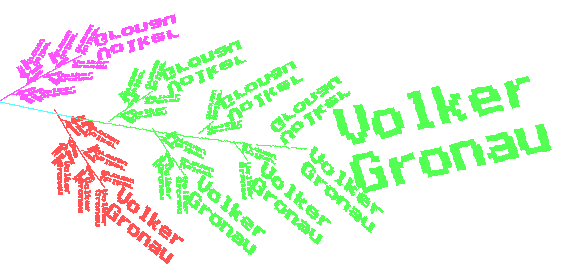 kreativ
vielfältig
Prof. Dr. Dörte Haftendorn  www.leuphana.matheomnibus  www.mathematik-verstehen.de
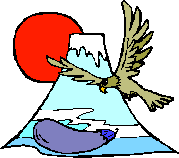 Mathematik verstehen
ist eine schöne Erfahrung
ist nicht immer einfach, aber lohnend
wird zur geistigen Fähigkeit
ist frei von Nachplappern und „zum Munde reden“
was wahr und richtig ist, sagt nicht die Autorität, sondern die im Studium wachsende eigene Kompetenz
Mathematik ist frei!
Prof. Dr. Dörte Haftendorn  www.leuphana.matheomnibus  www.mathematik-verstehen.de
Mathematik Lehren
ist eine schöne Aufgabe
ist wahrhaft „befähigend“
erfordert Souveränität
damit man die Lernenden versteht
damit man den Lehrstoff versteht
damit man Lehren und Lernen weiterentwickeln kann
...darum wollen Sie studieren!
Prof. Dr. Dörte Haftendorn  www.leuphana.matheomnibus  www.mathematik-verstehen.de
5 CP pro Modul
i.d.R  4 SWS
Studienorganisation  BA  LBS
2
2. bis 5. Sem nacheinander
Konzepte:
Geschichte
Computer
Geometrie
Kurven
Lin.Algebra
Kryptografie
Analysis  1
Analysis  2
Entweder 4. oder 6. Sem.
Konzepte:
Geschichte
Computer
Grundfragen 
Mathematik-Didaktik
Didaktik I B
WS
Didaktik I A
SS
SS
SS
WS
Prof. Dr. Dörte Haftendorn  www.leuphana.matheomnibus  www.mathematik-verstehen.de
5 CP pro Modul
i.d.R  4 SWS
Studienorganisation  M.Ed.LBS
1. oder 3. im Wechsel
Mathematik 
Überblick
Analysis  3
Stochastik
Moderne M.
Fraktale
K-Graphen-T
Didaktik II A
Didaktik II B
SS
WS
Angewandte 
Mathematik-Didaktik
Numerik
Informatik
Numerik
Informatik
1. oder 3.
1. oder 3.
SS
WS
Prof. Dr. Dörte Haftendorn  www.leuphana.matheomnibus  www.mathematik-verstehen.de
Werkzeuge für Mathematik
Karopapier,Buntstifte, Geodreieck, Zirkel
CAS-Taschenrechner TI Nspire CAS (farbig)
70 € incl. PC-Software, Sammelbestellung
GeoGebra (frei)
Einige von der Leuphana lizensierte Programme  (später CD)
Bücher (Es wird nicht nach Büchern gelehrt!!!!!!)
Ein Rundumbuch für Leuphanasemester: meins  
Ein Rundumbuch für alle Themen: Arens et al. Mathematik 
Bibliothek nutzen,  Elektronische Bücher über VPN nutzen
Prof. Dr. Dörte Haftendorn  www.leuphana.matheomnibus  www.mathematik-verstehen.de
Informationen Mathematik LBS
http://www.mathematik-verstehen.de
Dort auch Übersichtspläne Prüfungsanforderungen und andere Hilfen
Dort auch stets Fachliches und Übungen
Sprechstunde, Haftendorn siehe mystudy 
Sekretariat  Institut Mathematik 12. 205
www.leuphana.de/mystudy
...und nun fragen Sie!
Prof. Dr. Dörte Haftendorn  www.leuphana.matheomnibus  www.mathematik-verstehen.de